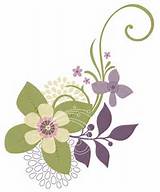 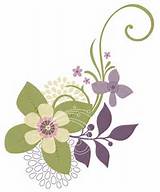 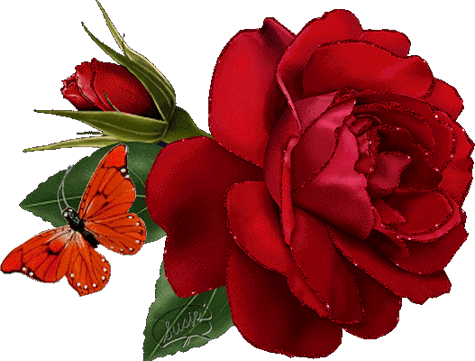 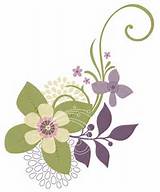 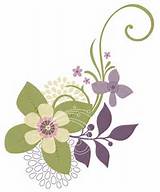 স্বাগতম
এহেছানুল ইসলাম
সহকারি শিক্ষক 
পূর্ব বড় ভেওলা সরকারি প্রাথমিক বিদ্যালয় চকরিয়া, ককসবাজার।
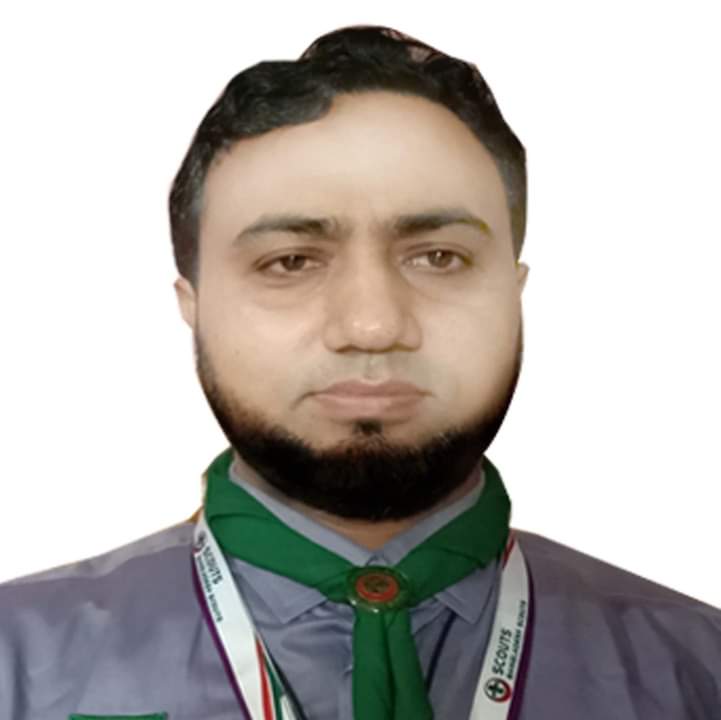 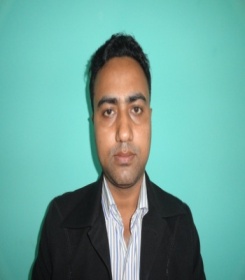 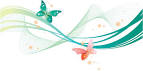 বিষয়ঃ  বাংলা
শ্রেণিঃ দ্বিতীয় 
সময়ঃ ৪০ মিনিট
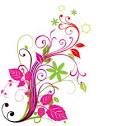 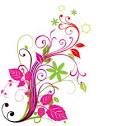 বিষয়ঃ প্রাথমিক গণিত   
শ্রেণিঃ তৃতীয়
সময়ঃ৪০ মিনিট
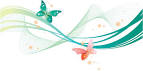 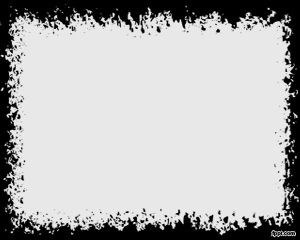 পাঠঃনানা রঙের ফুলফল
পাঠ্যাংশ: আমাদের দেশ…সাদা
08/09/2021
4
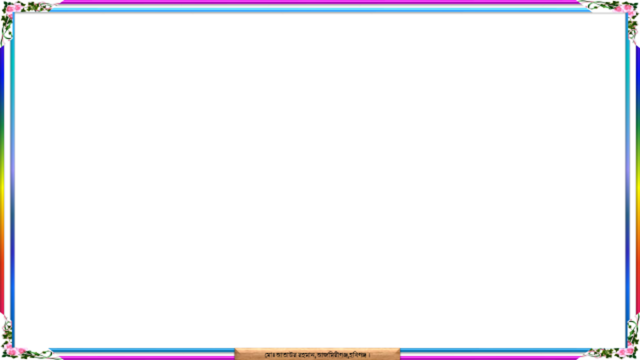 শিখনফল:
ছাত্রছাত্রীরা পরিচিত ফুলের নাম ও রং বলতে পারবে।
প্রমিত উচ্চারণে পড়তে পারবে ।
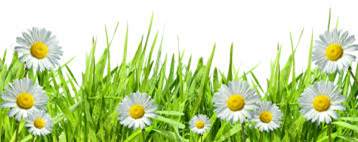 08/09/2021
5
বলতো এগুলো কিসের  ছবিঃ
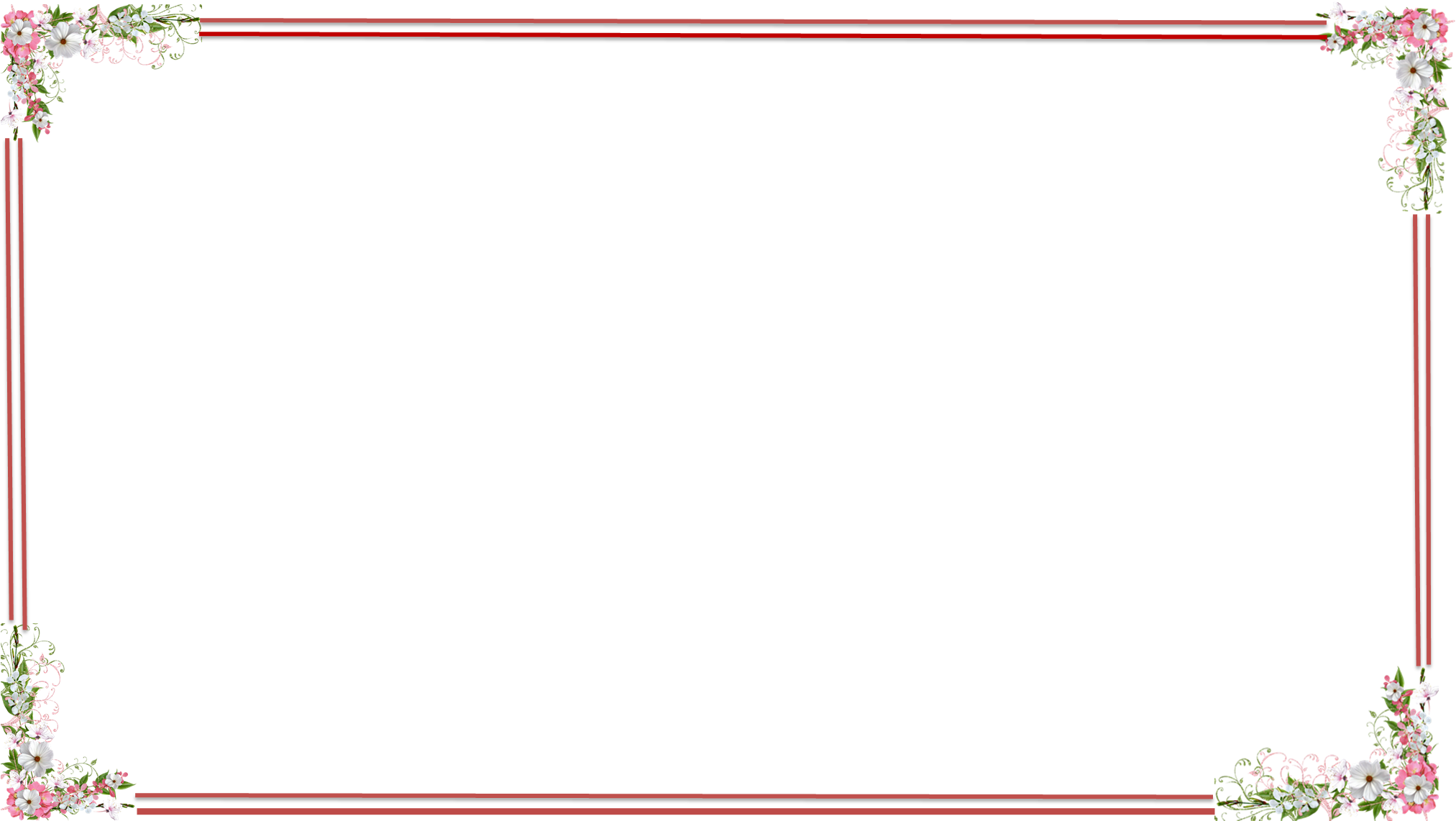 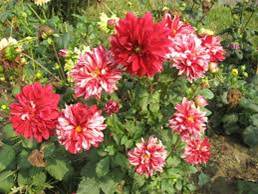 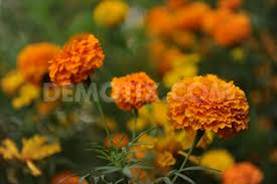 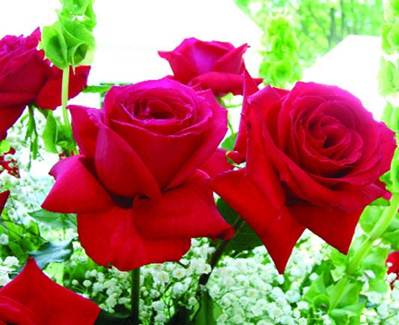 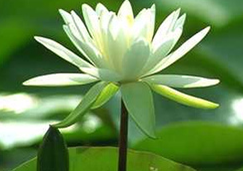 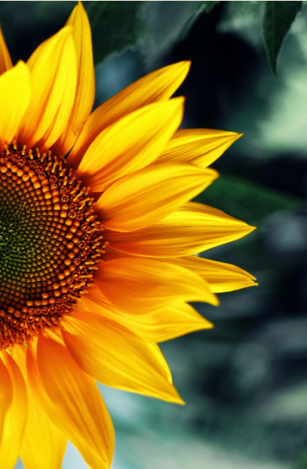 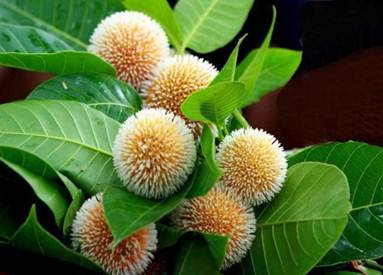 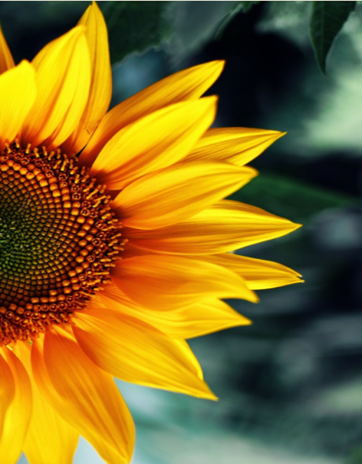 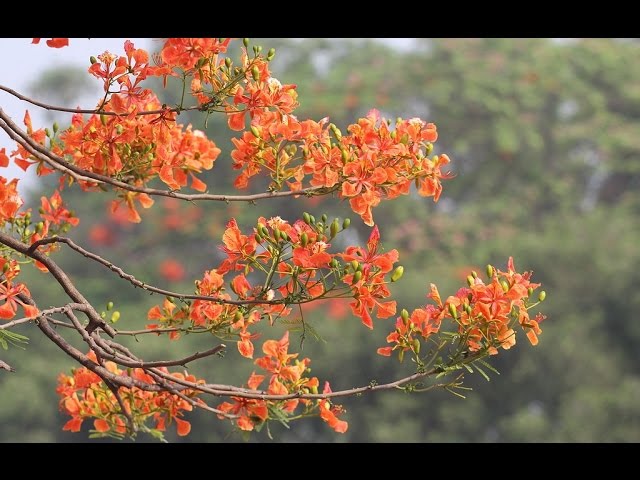 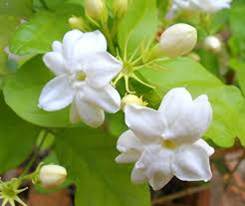 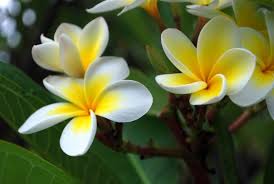 08/09/2021
6
নানা রঙের ফুল :
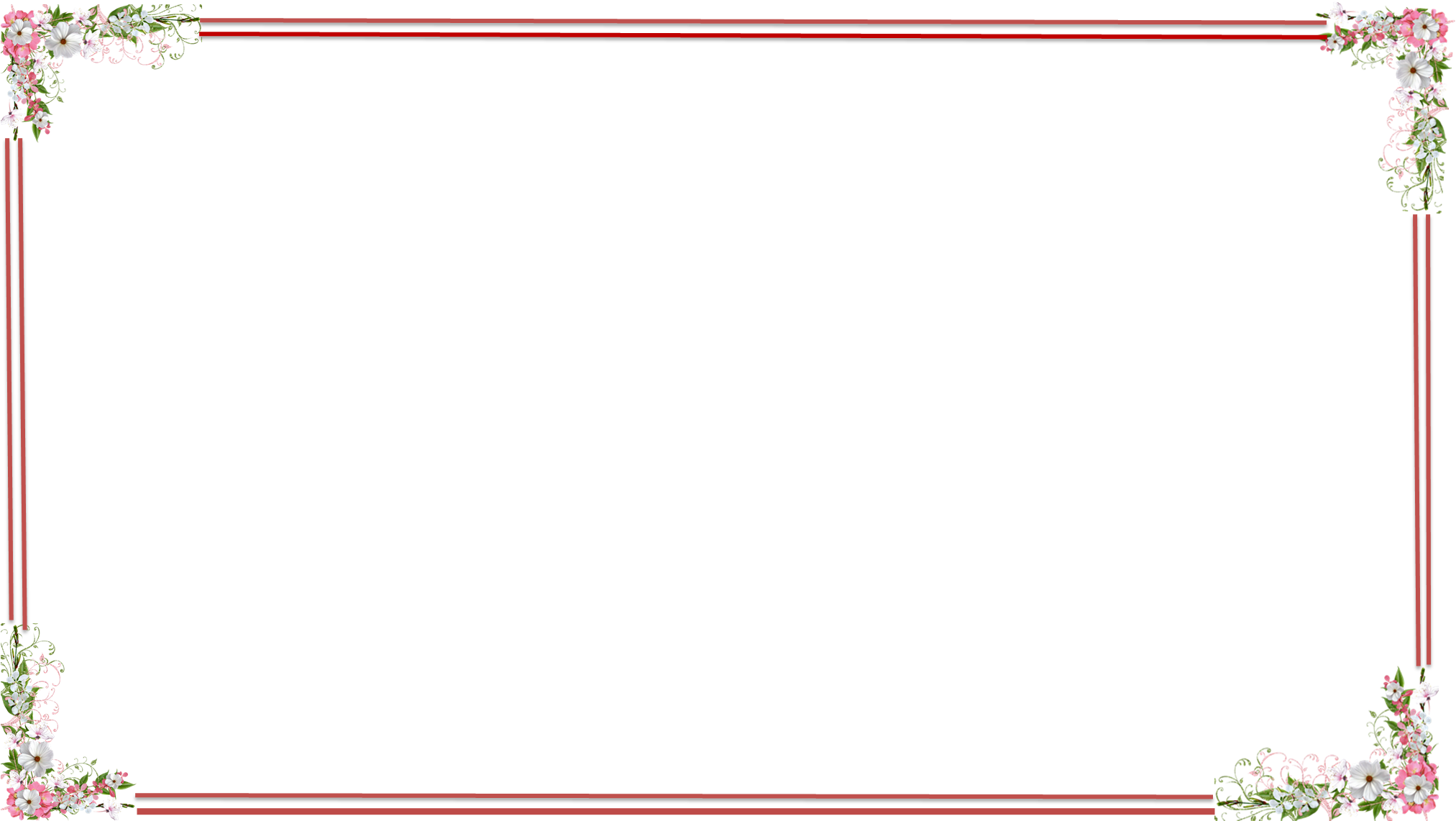 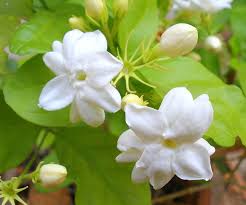 সাদা
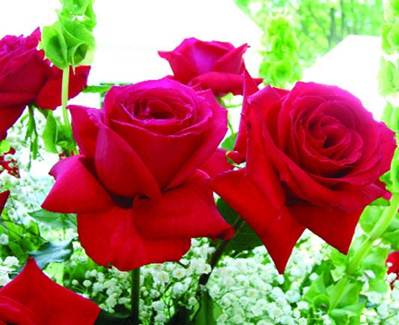 লাল
হলুদ
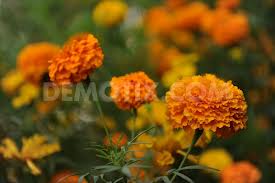 08/09/2021
7
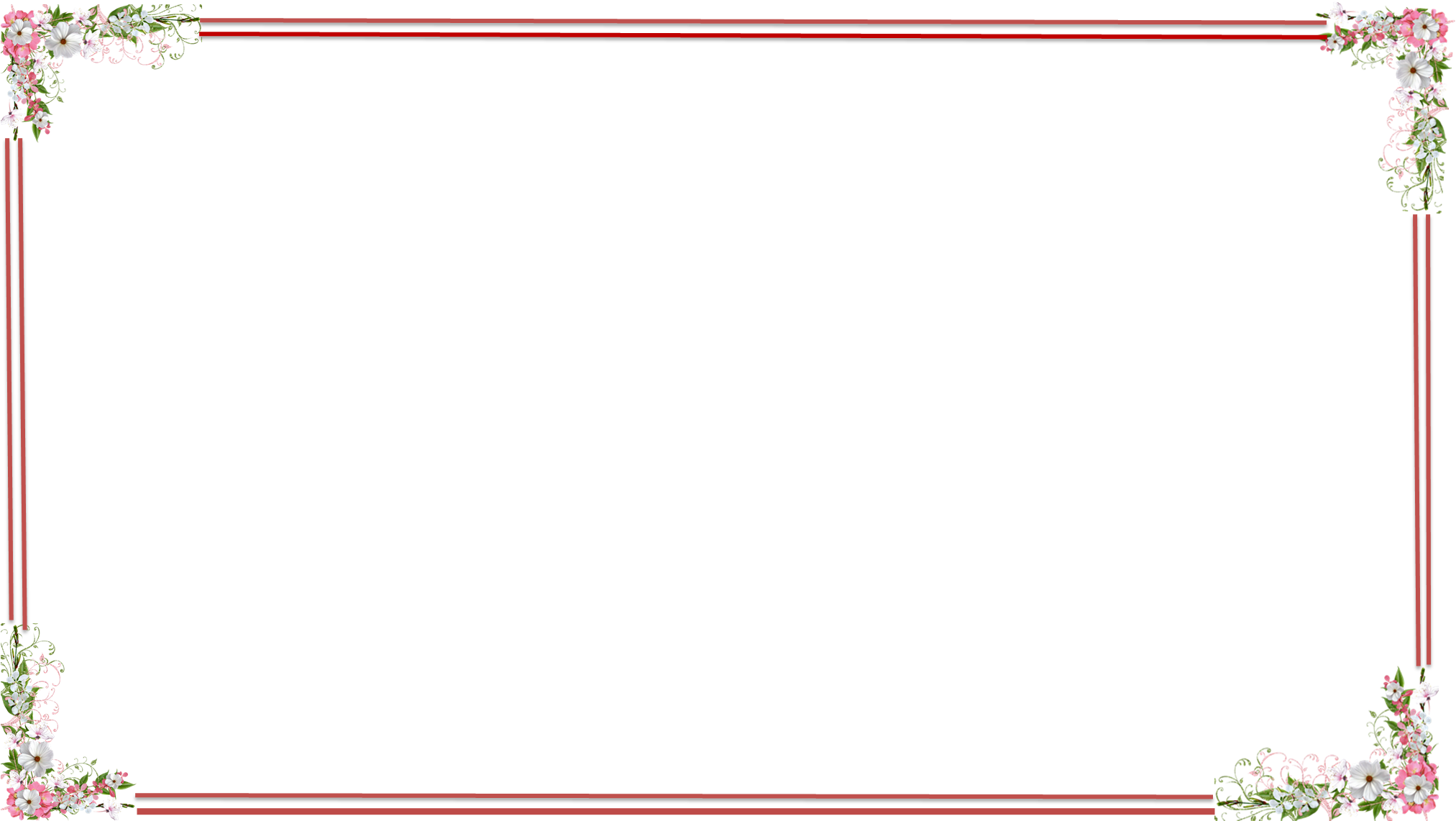 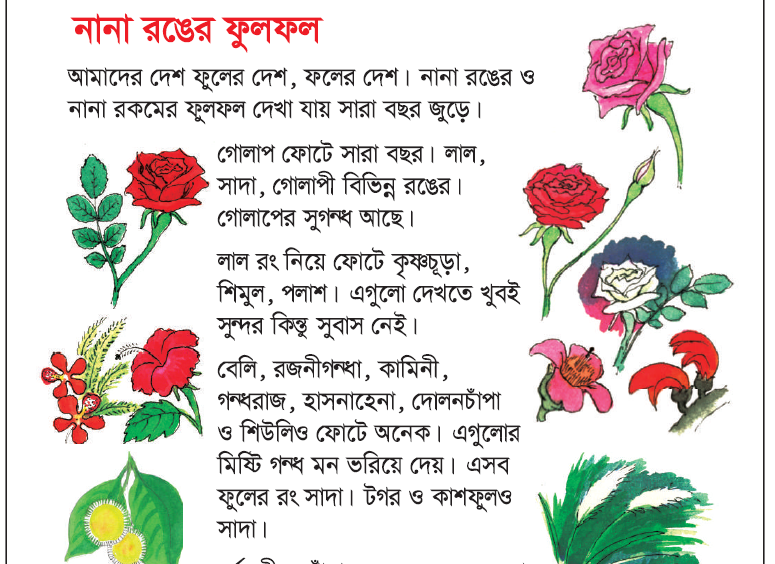 08/09/2021
8
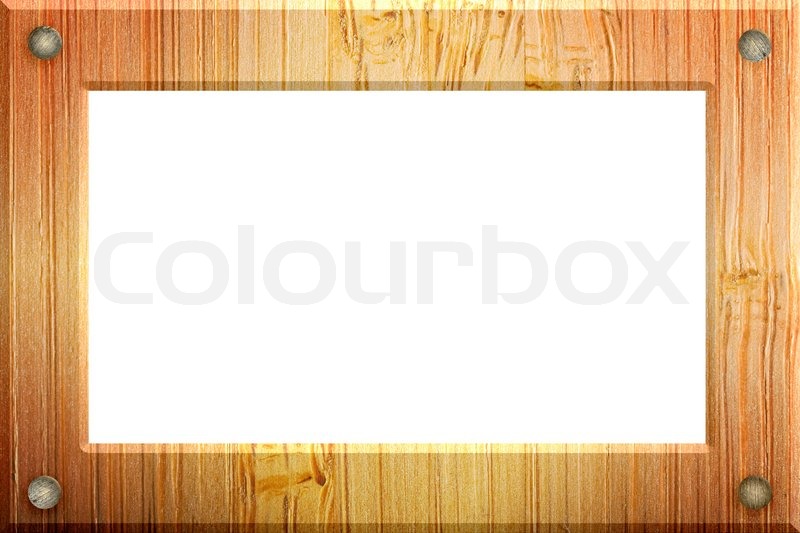 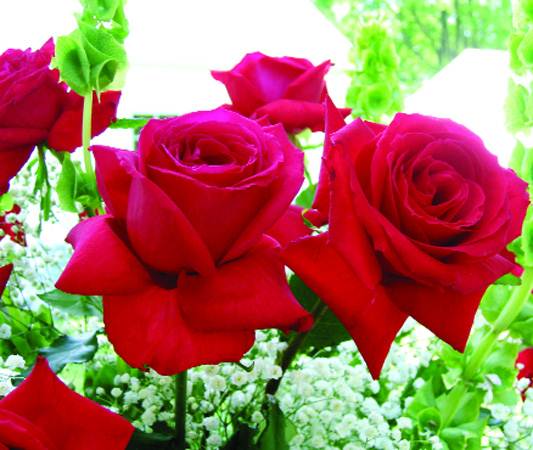 গোলাপ
08/09/2021
9
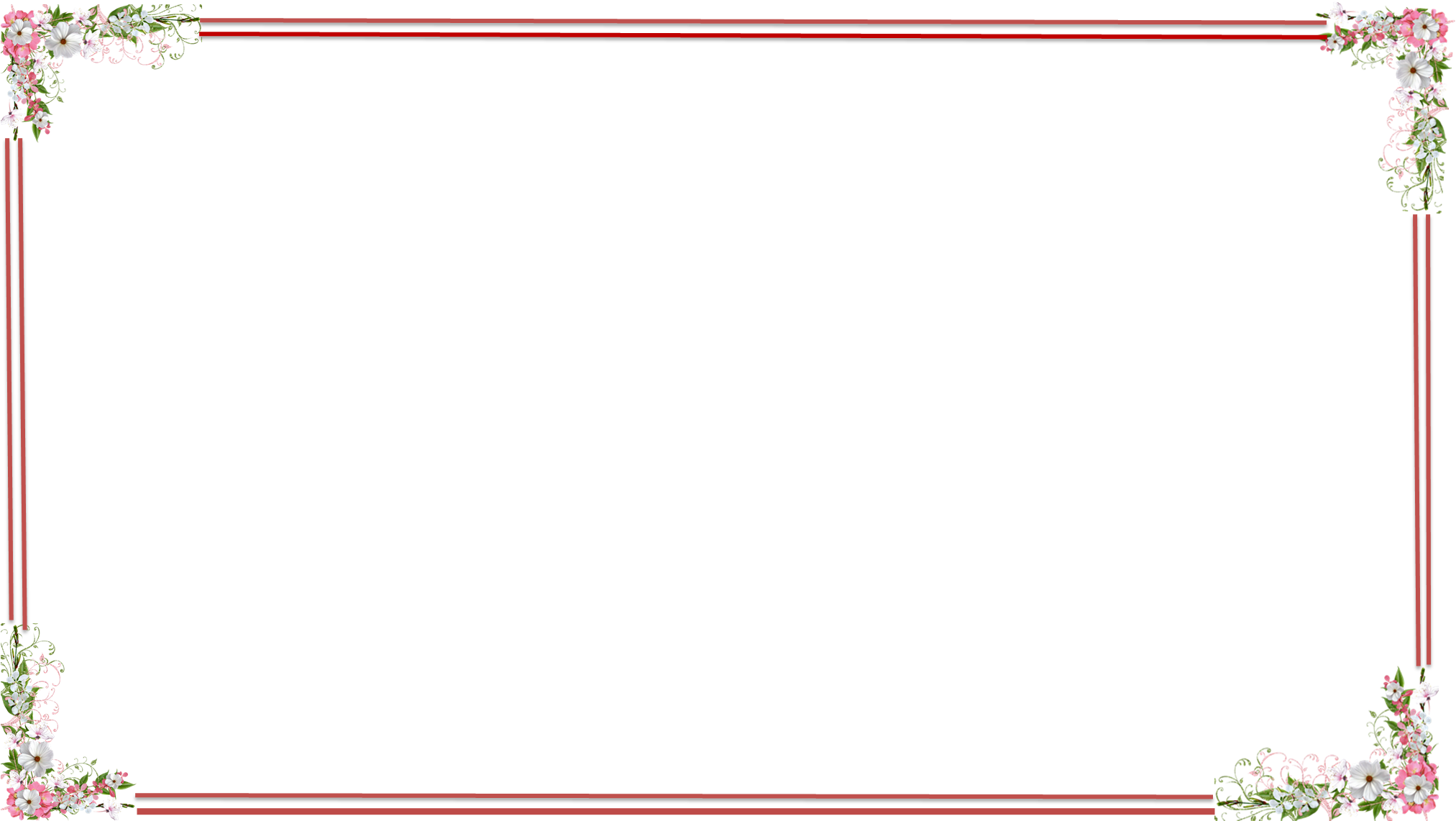 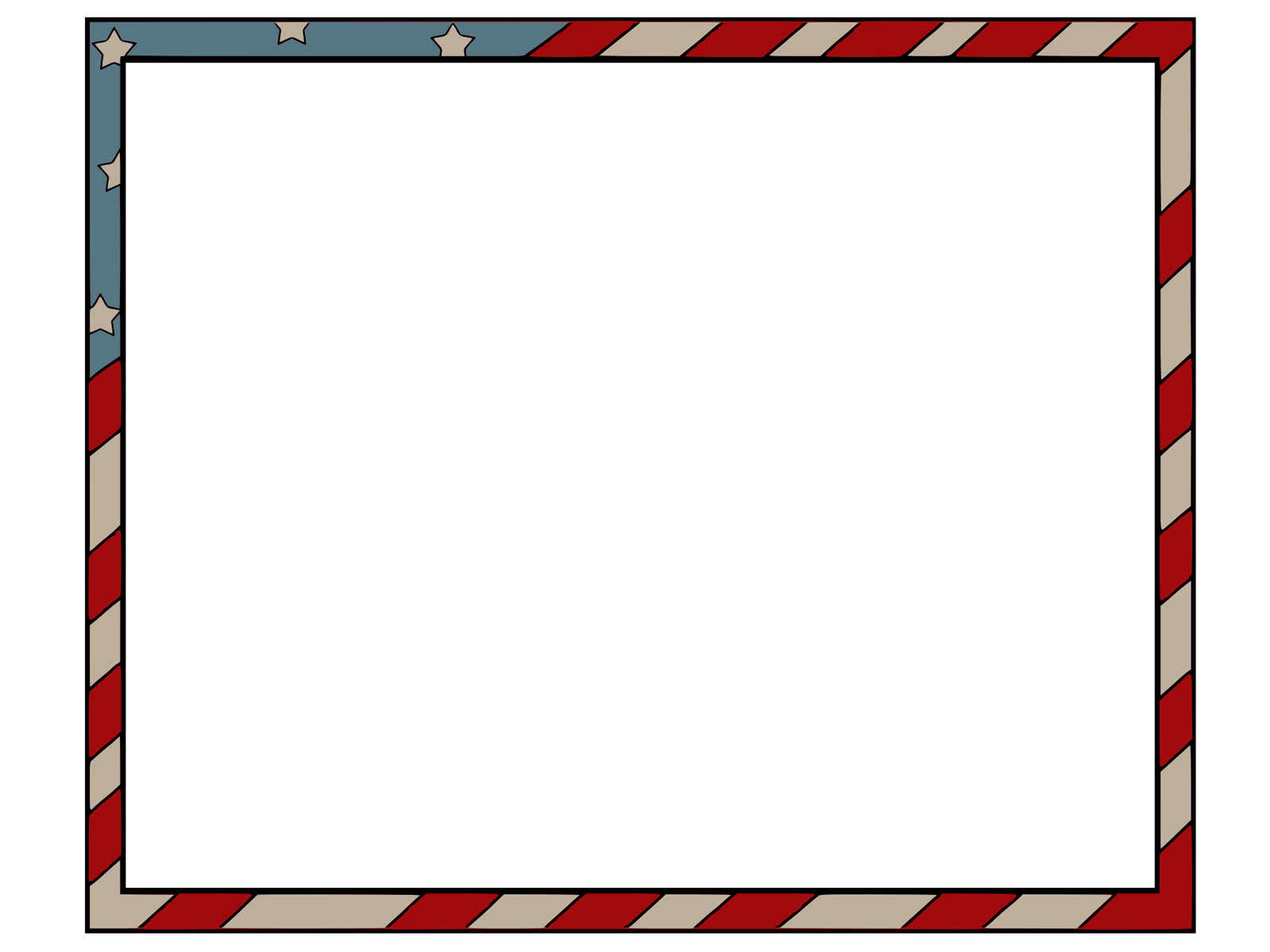 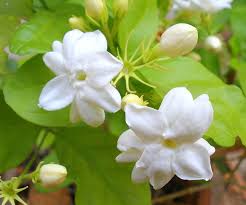 বেলি
08/09/2021
10
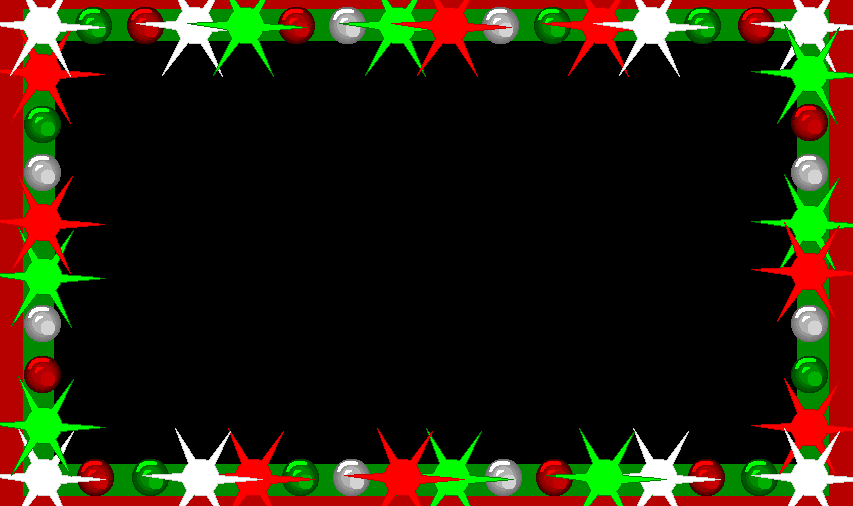 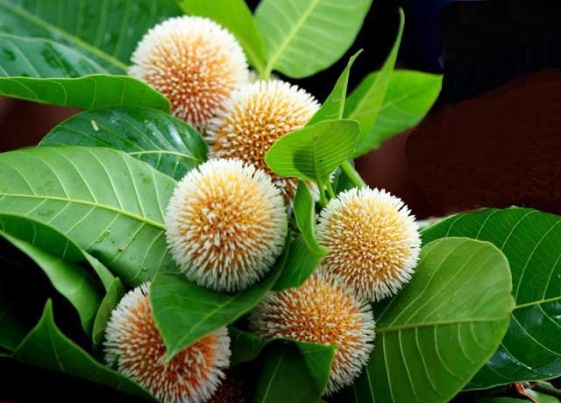 কদম
08/09/2021
11
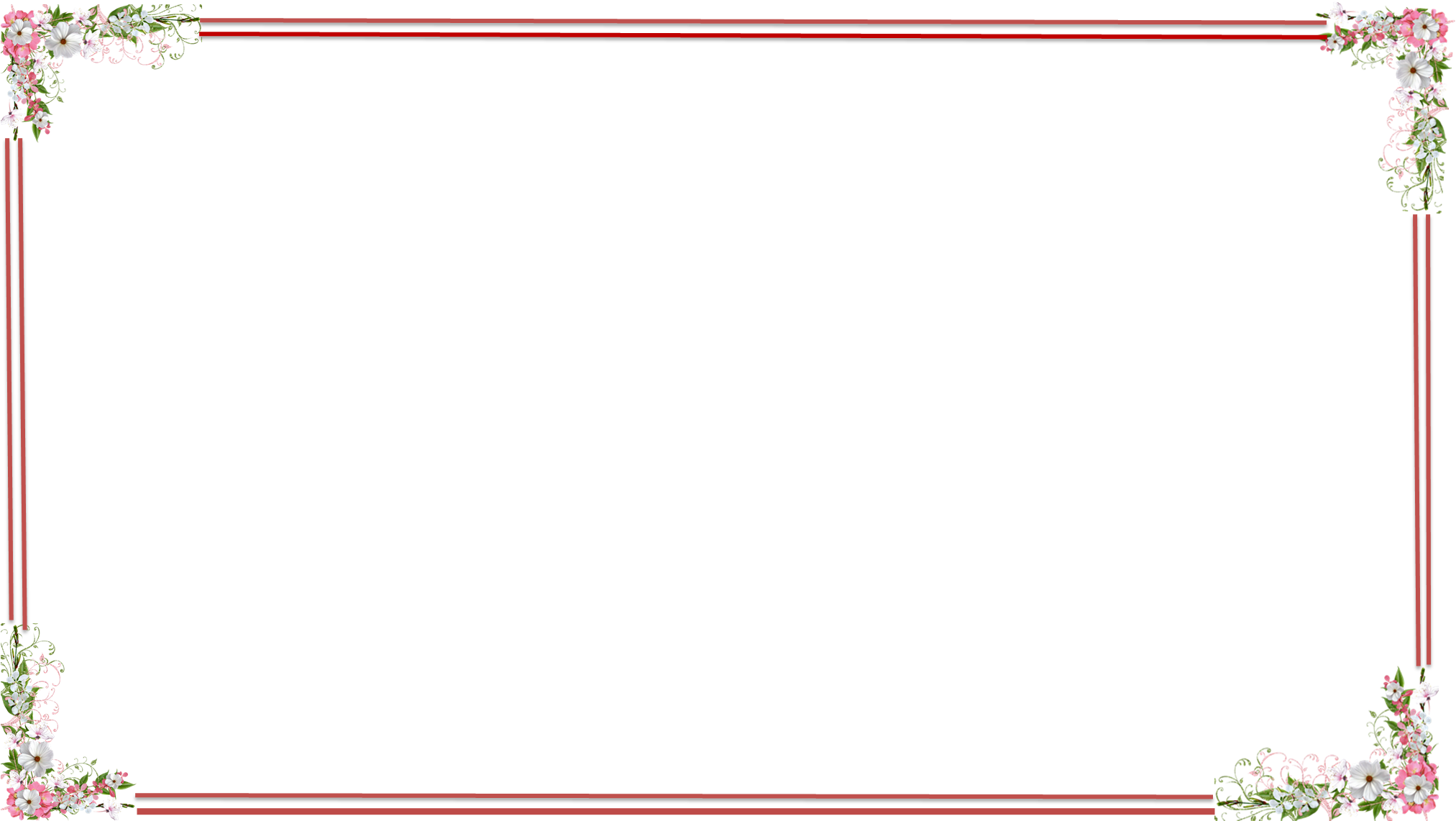 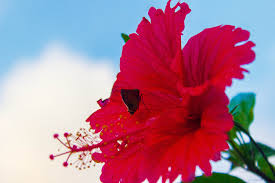 জবা
08/09/2021
12
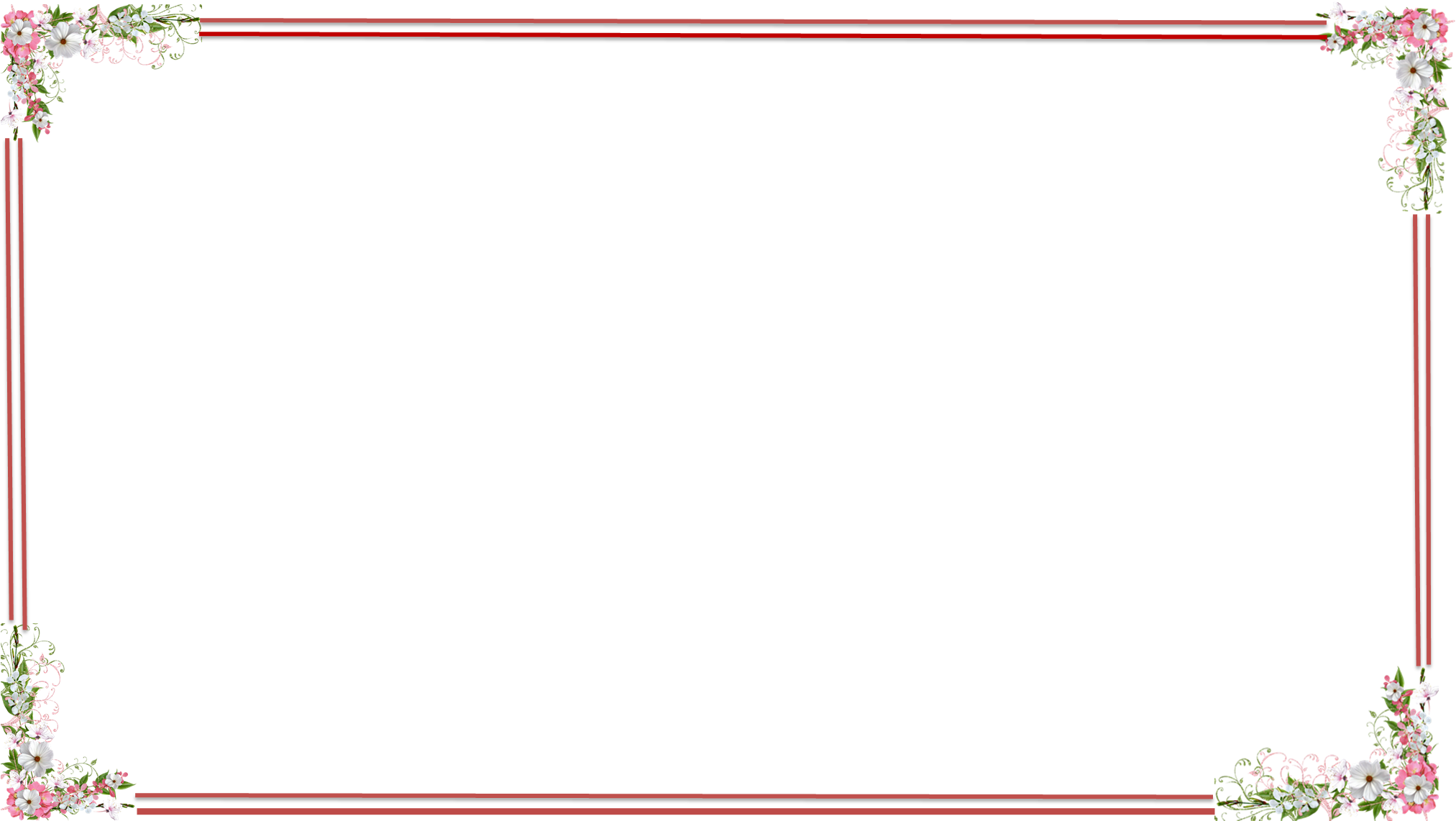 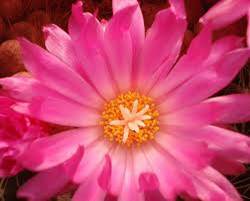 দ
লে
র
কা
জ
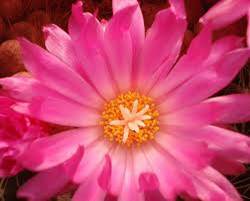 ১ম দল
২য় দল
২টি সাদা ফুলের নাম লিখ।
২টি লাল ফুলের নাম লিখ।
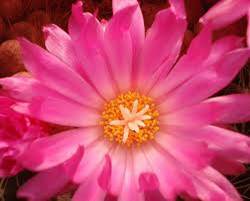 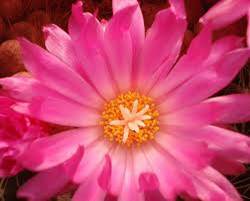 08/09/2021
13
মূল্যায়ণ:
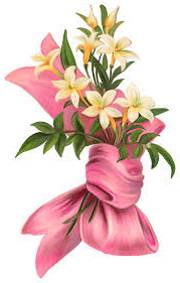 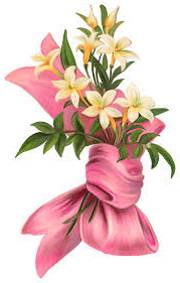 ন্ধ
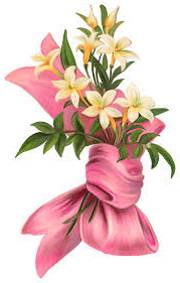 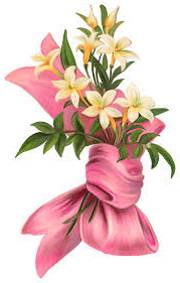 ন
ধ
08/09/2021
14
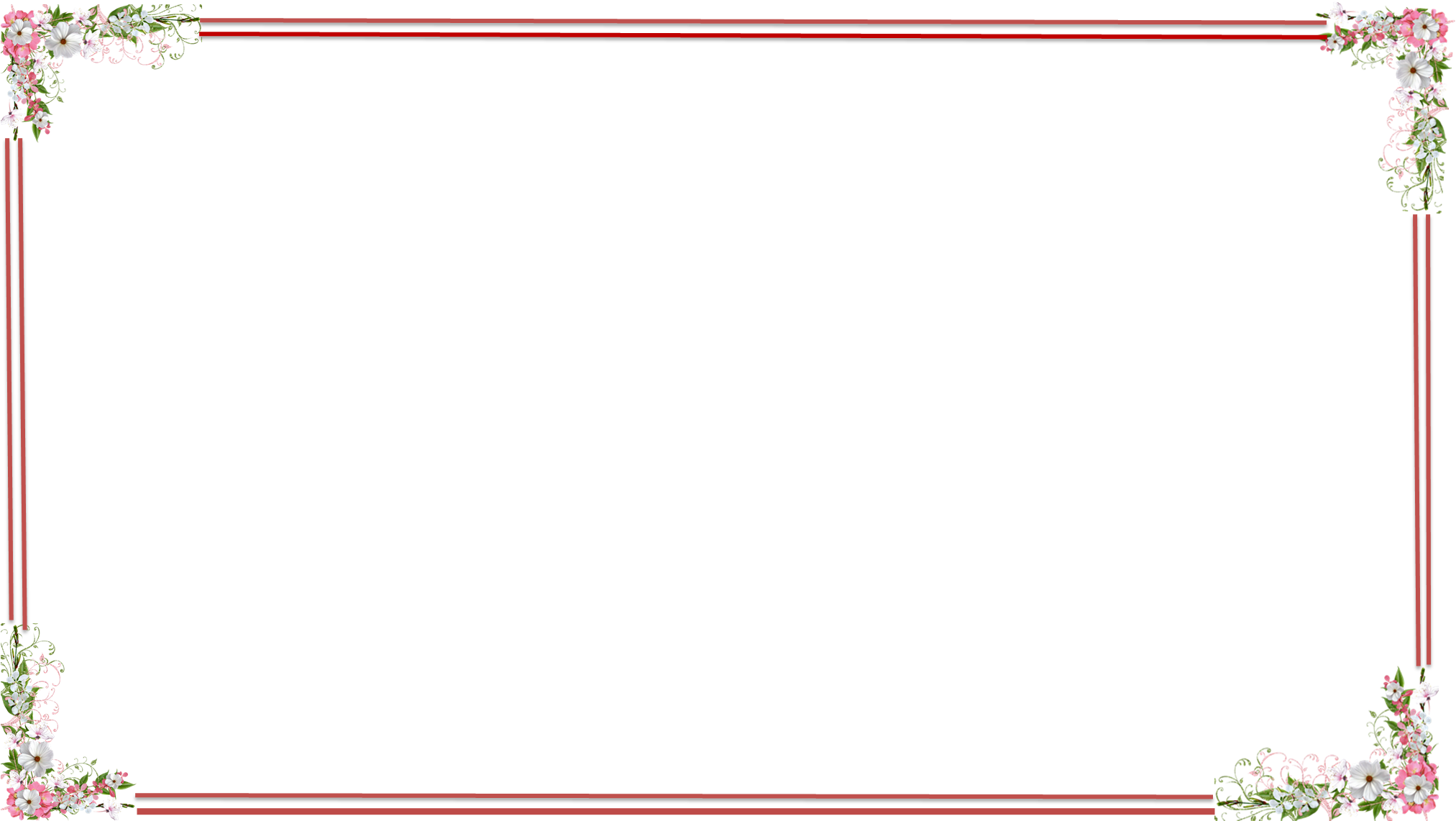 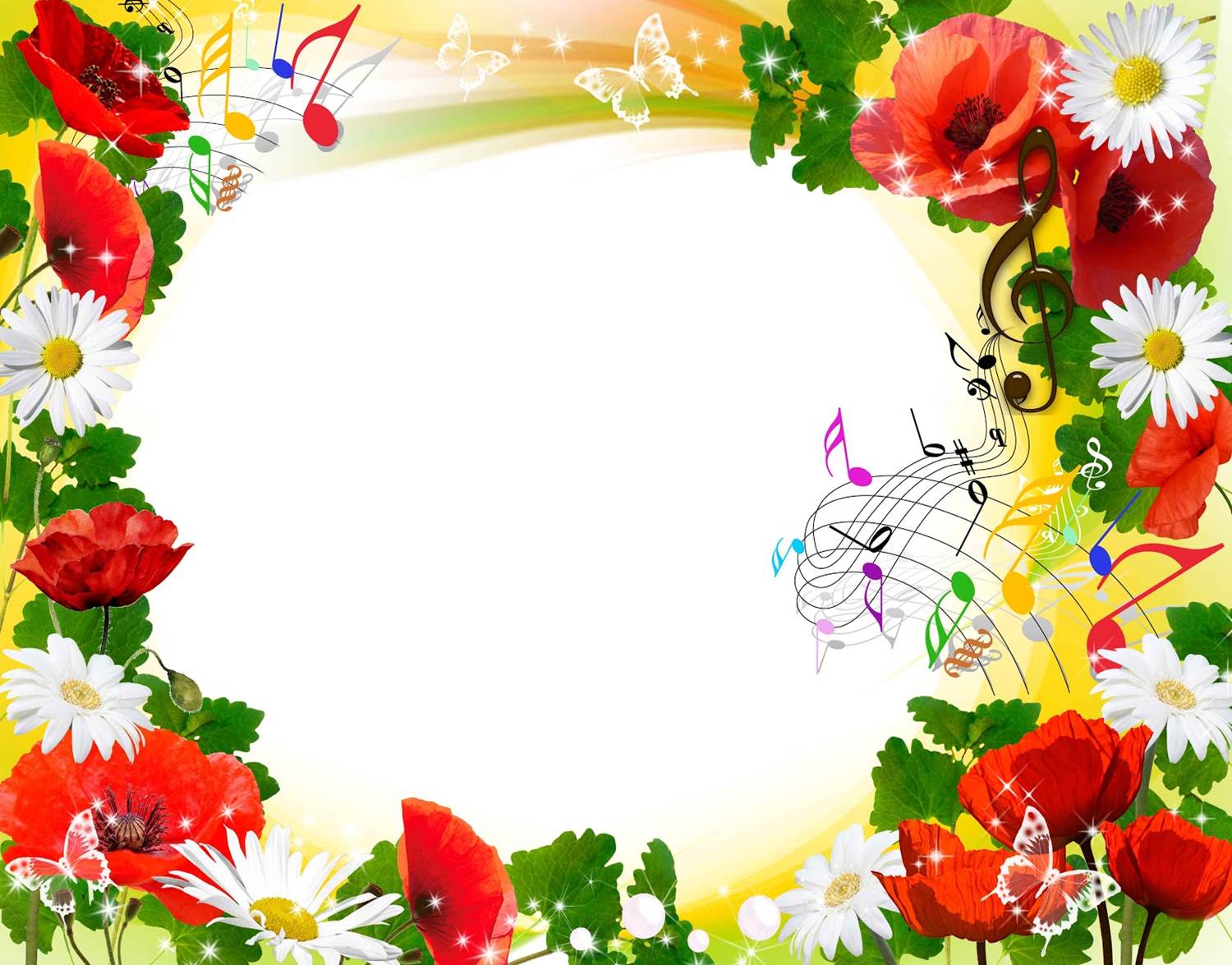 মিষ্টি
ষ্ট
ট
ট
ষ
ষ
08/09/2021
15
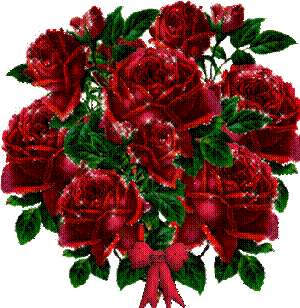 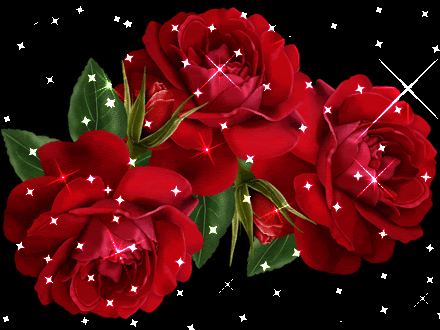 ধন্যবাদ
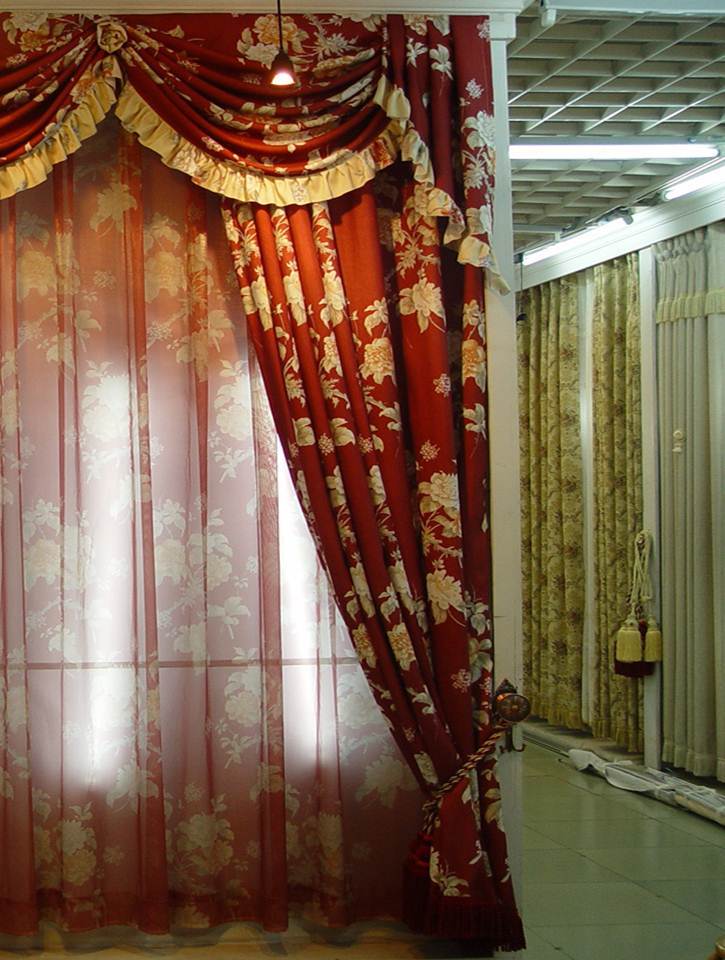 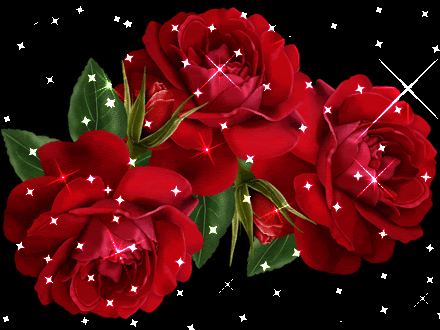 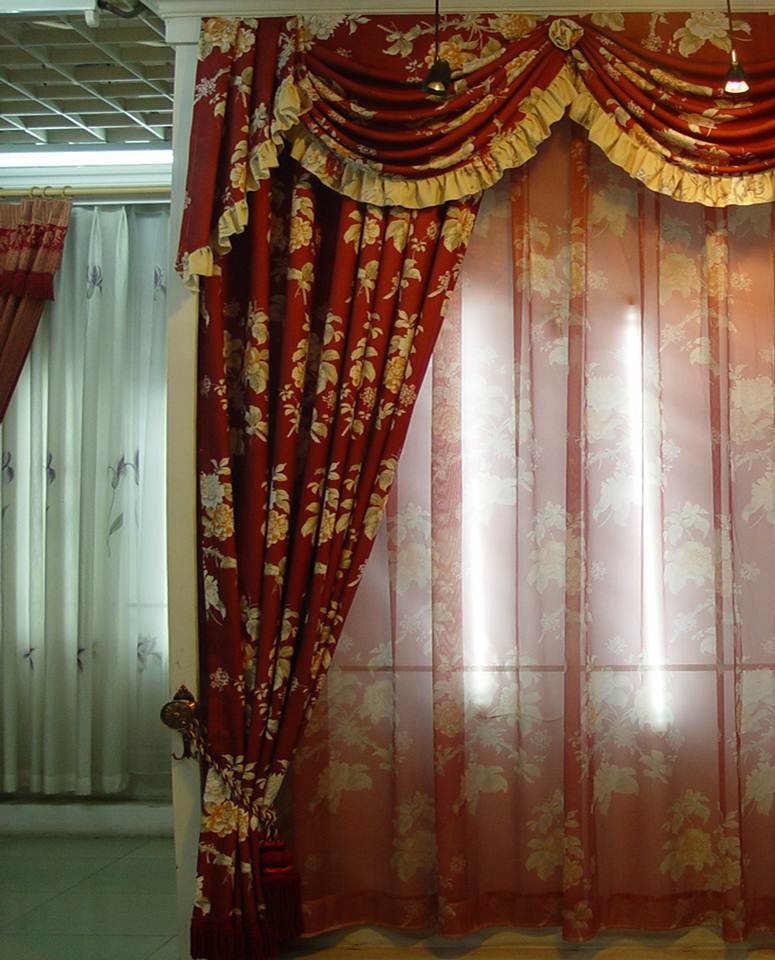 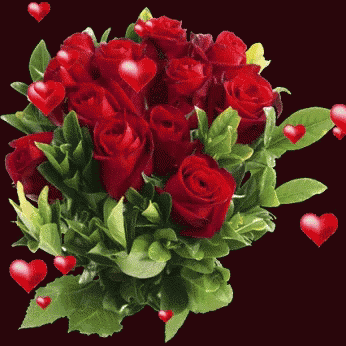 08/09/2021
16